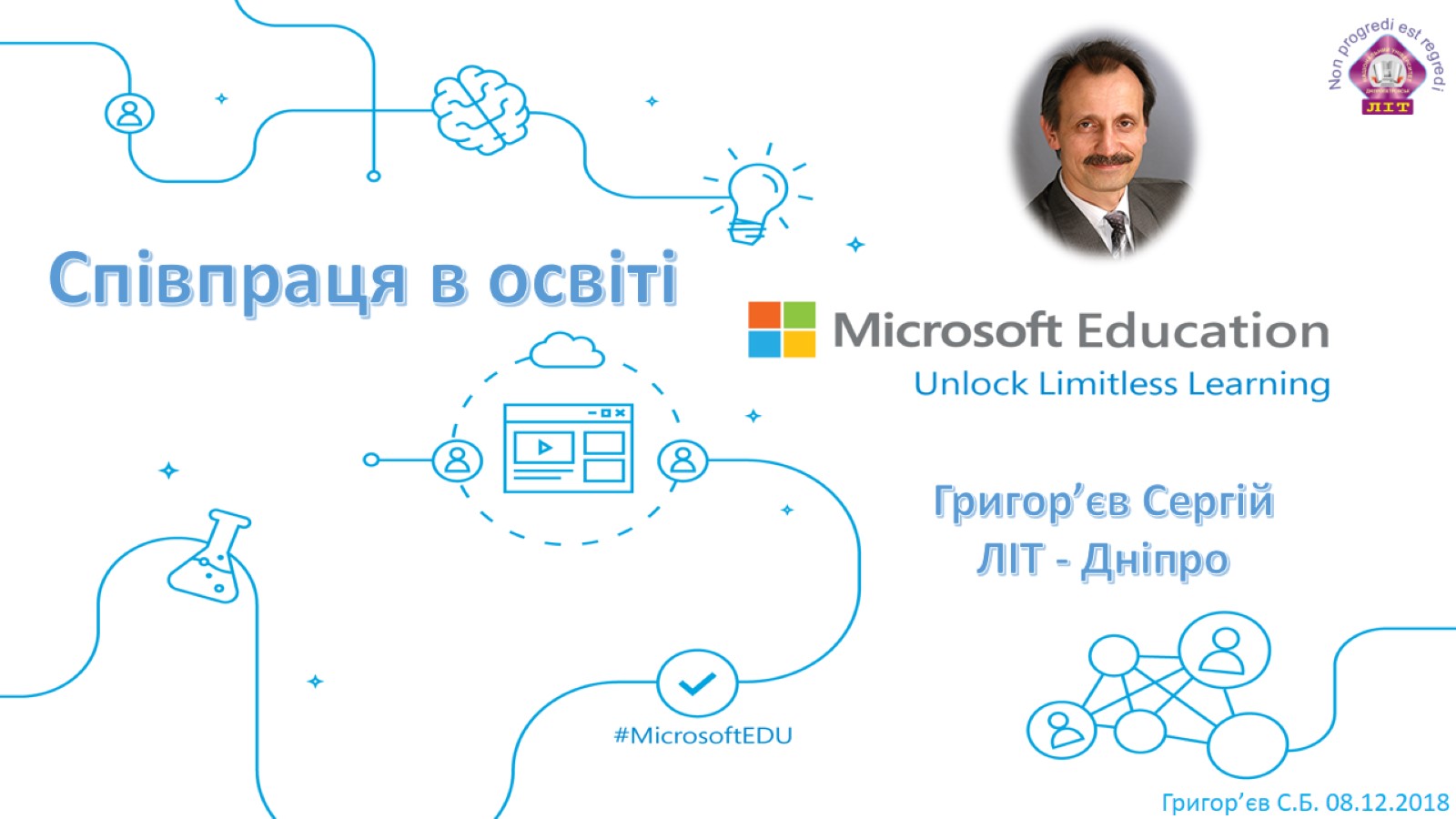 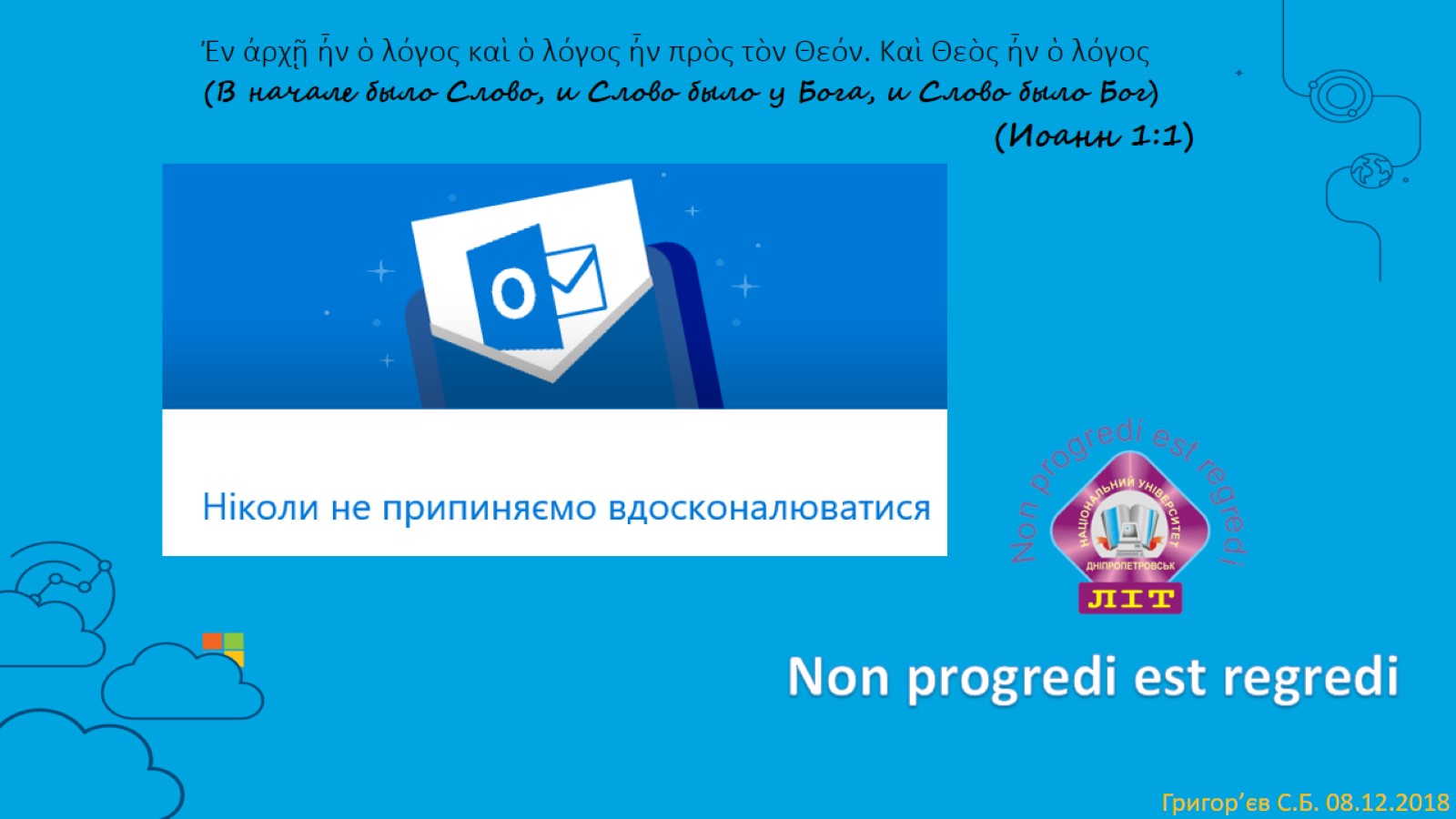 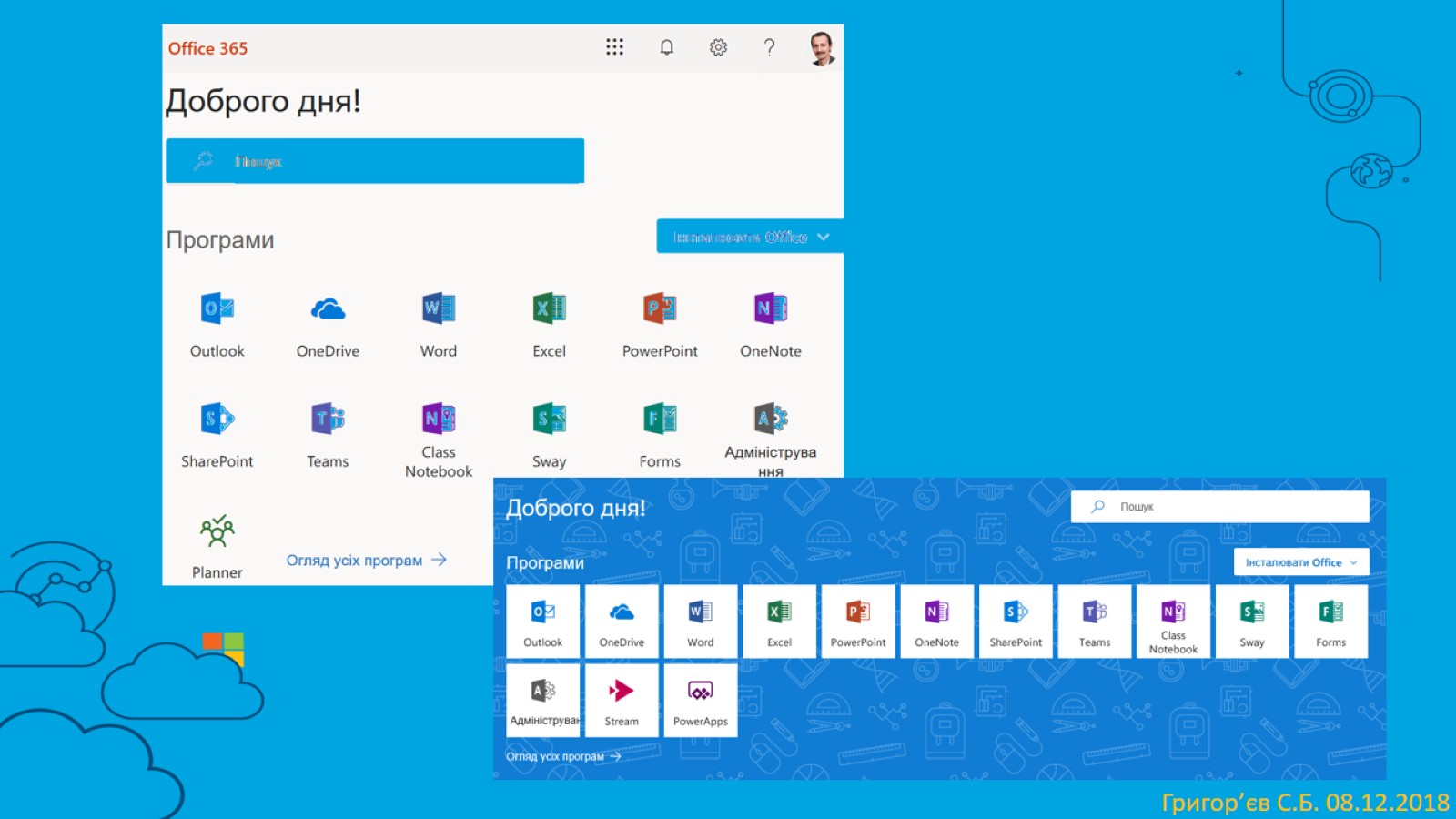 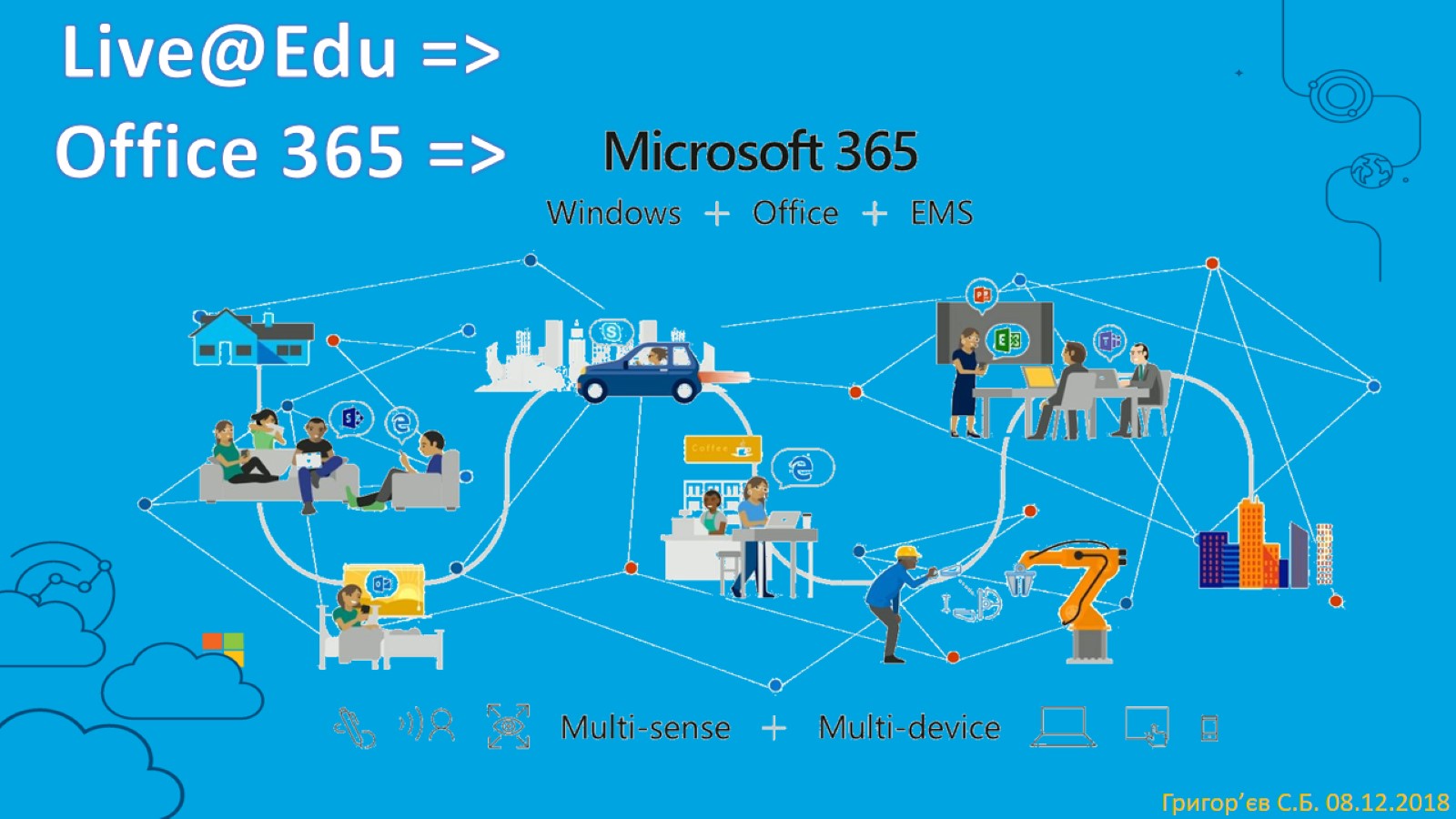 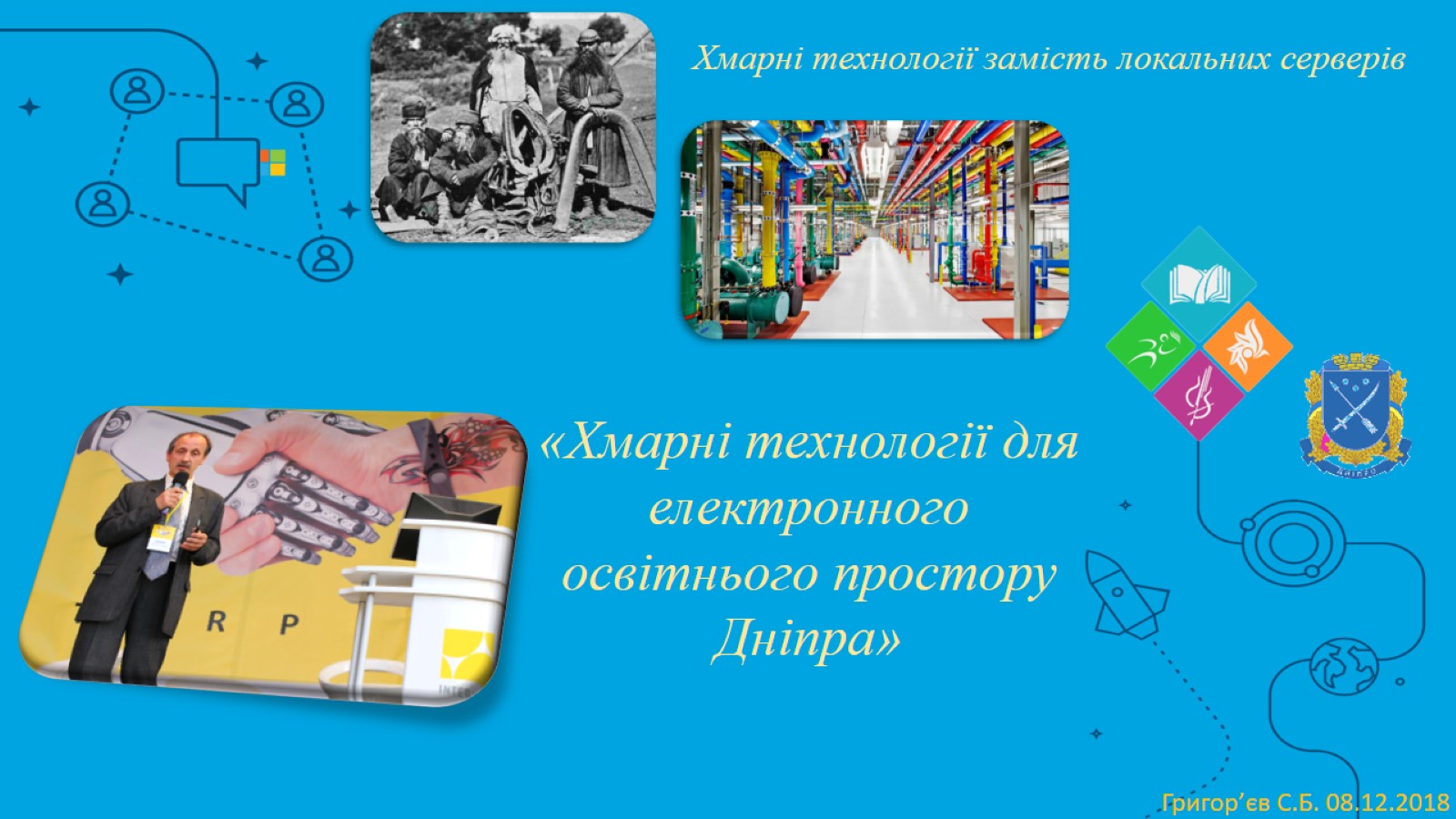 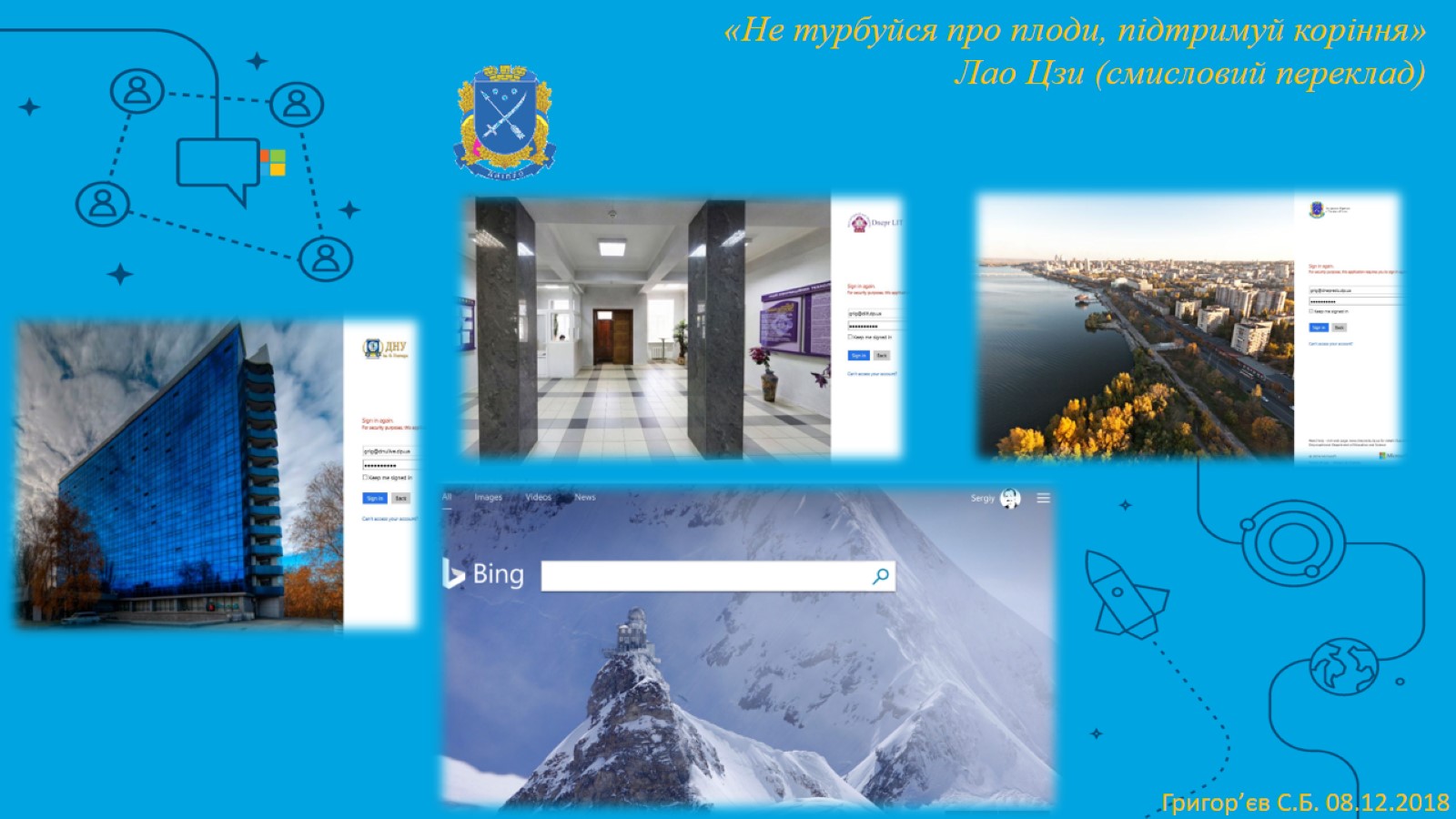 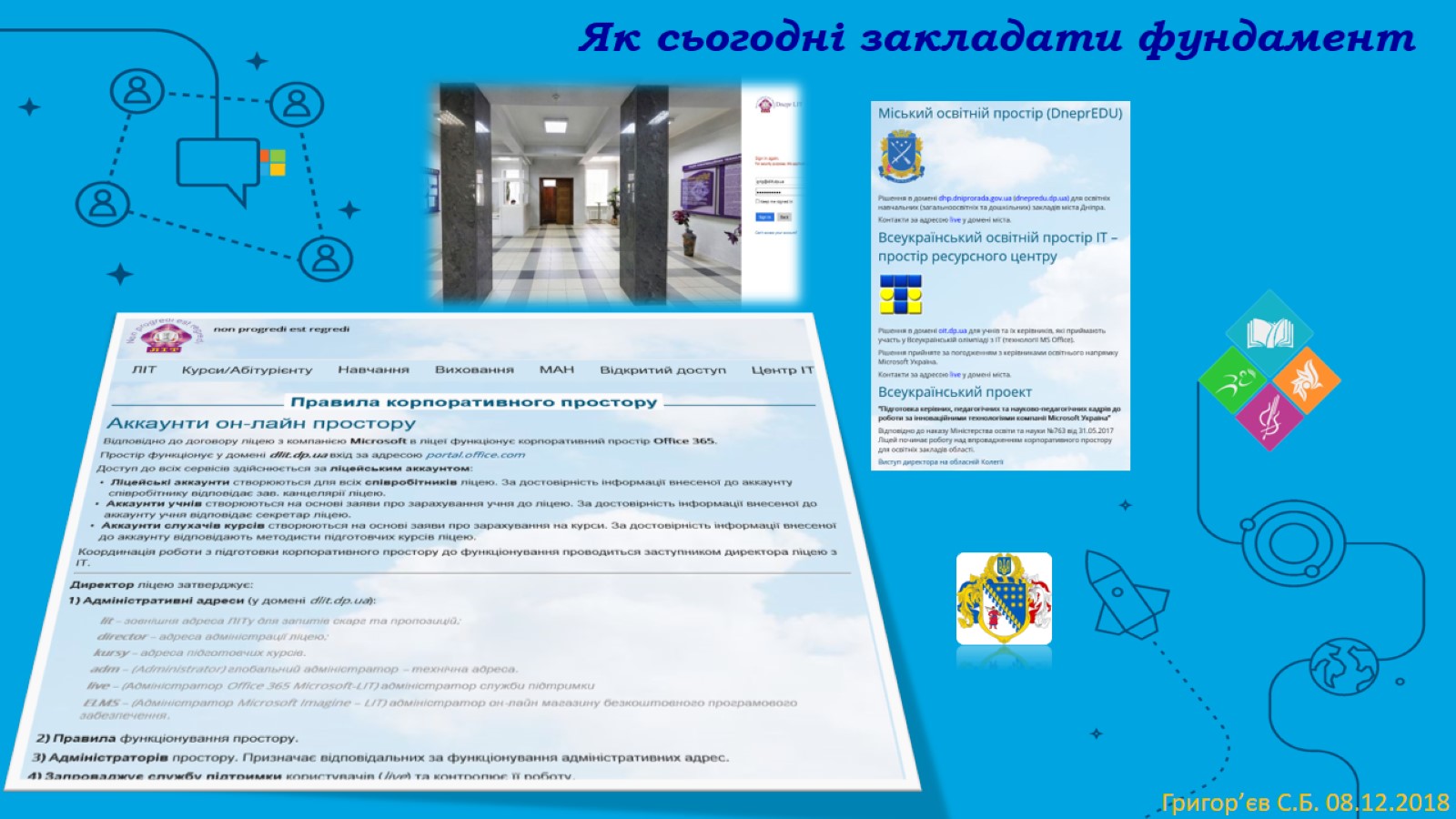 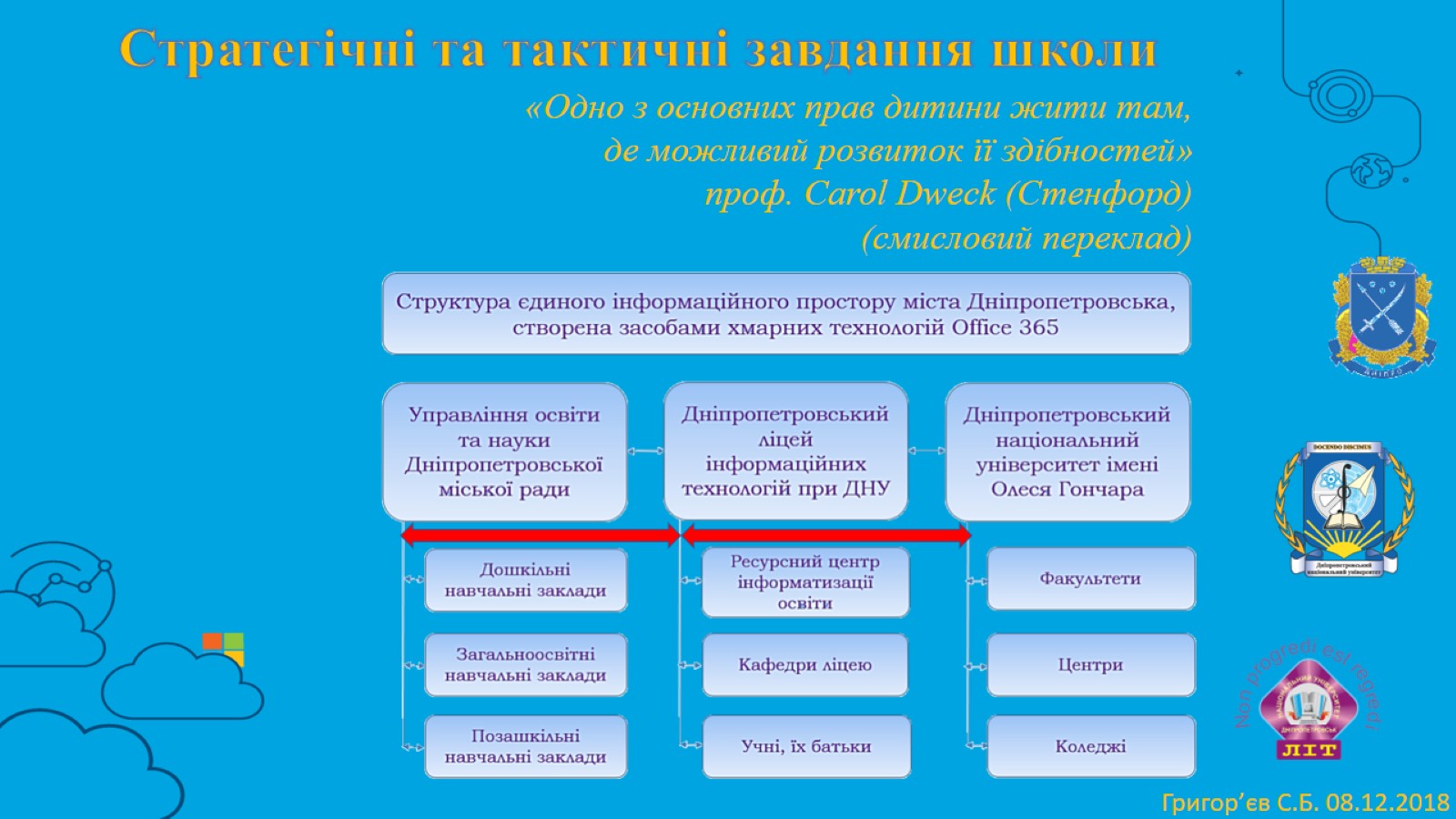 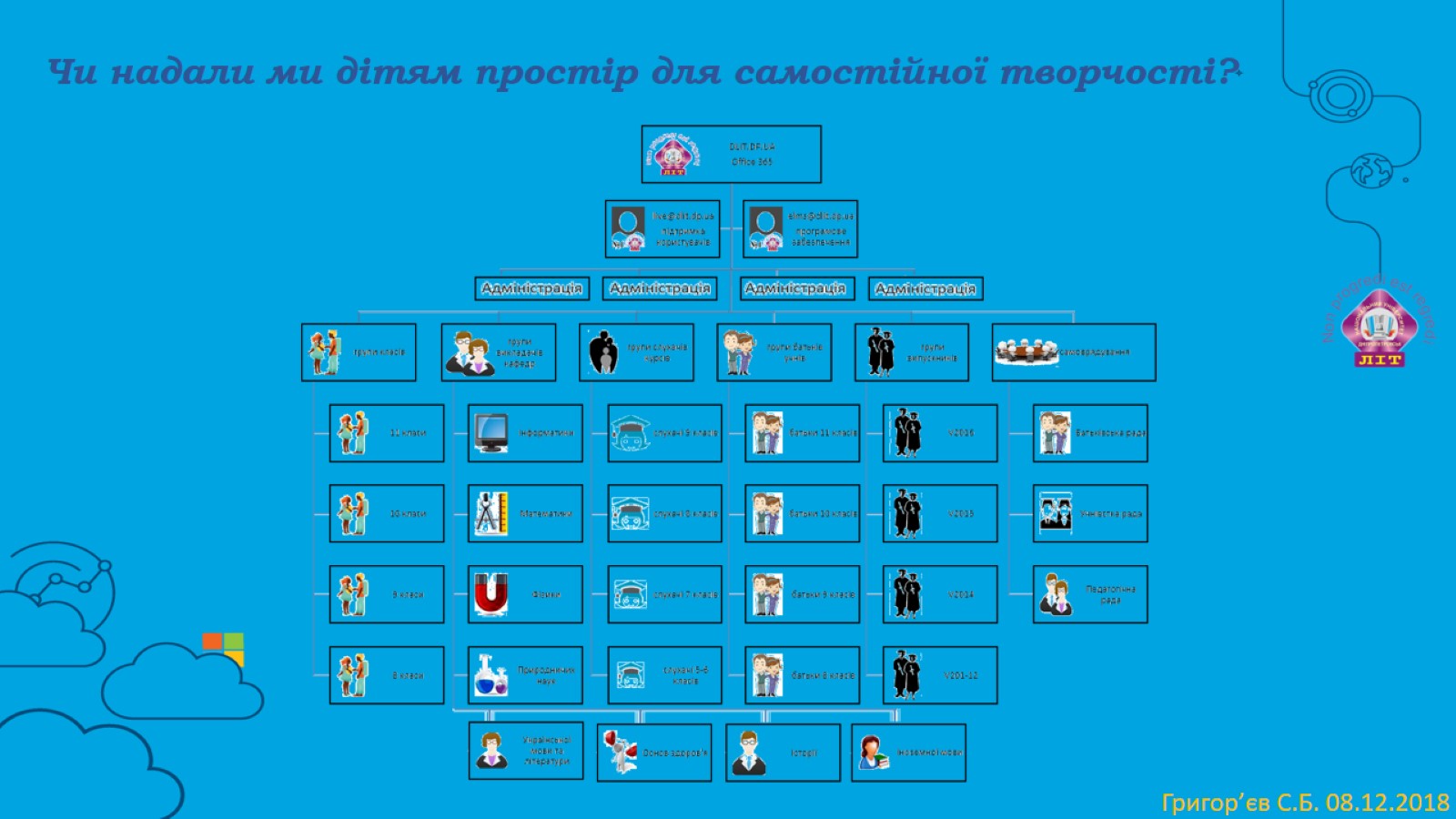 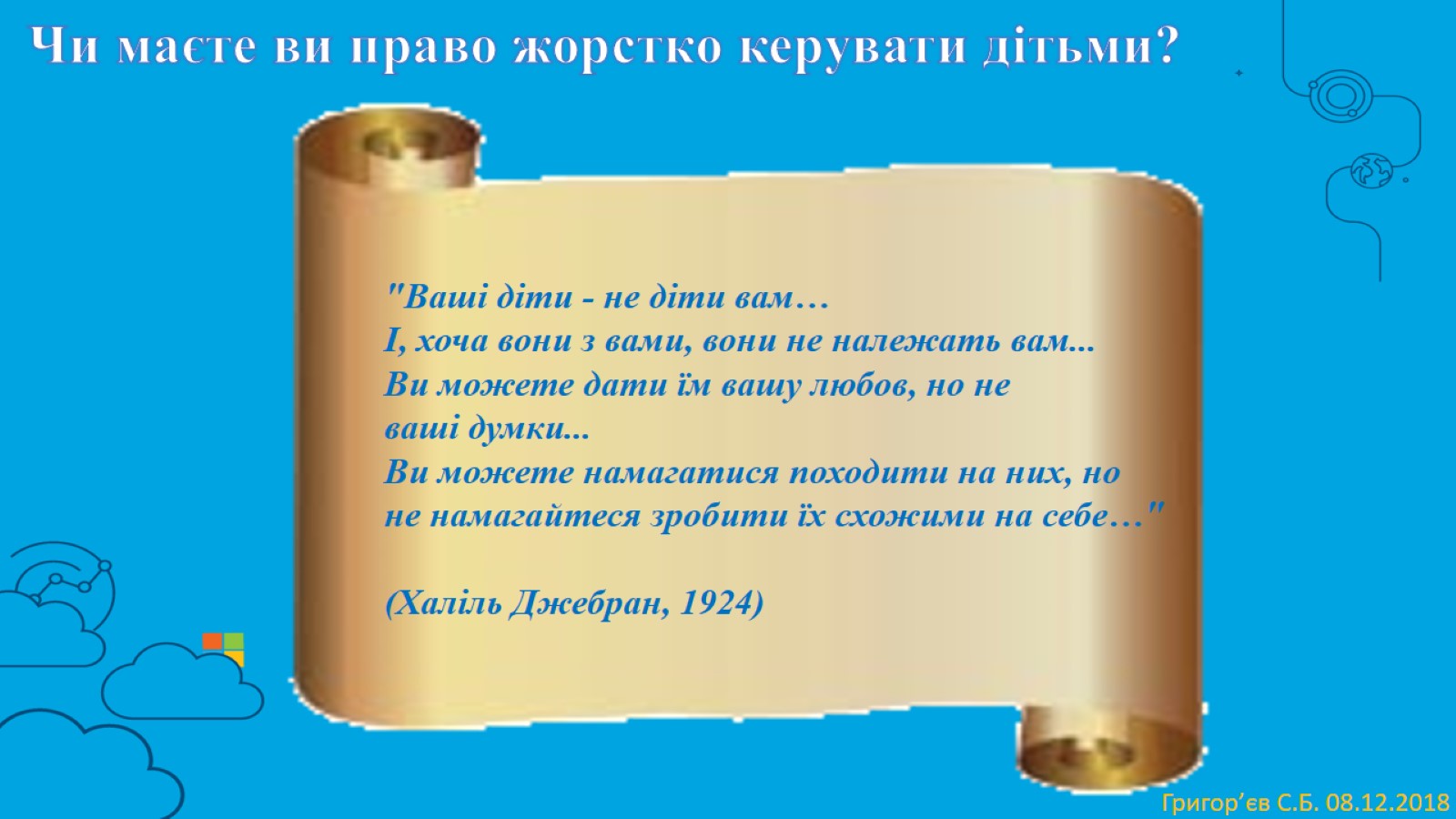 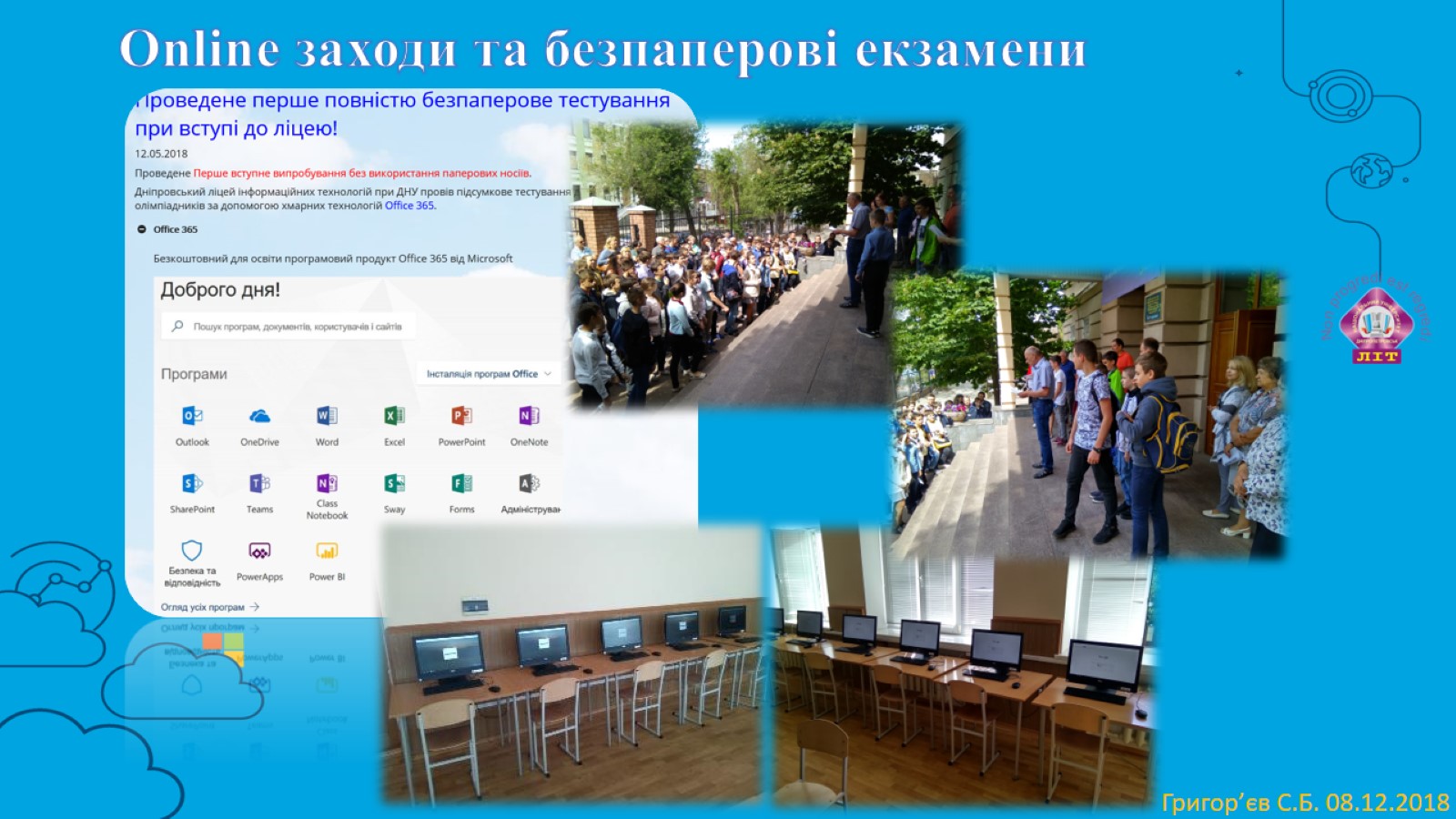 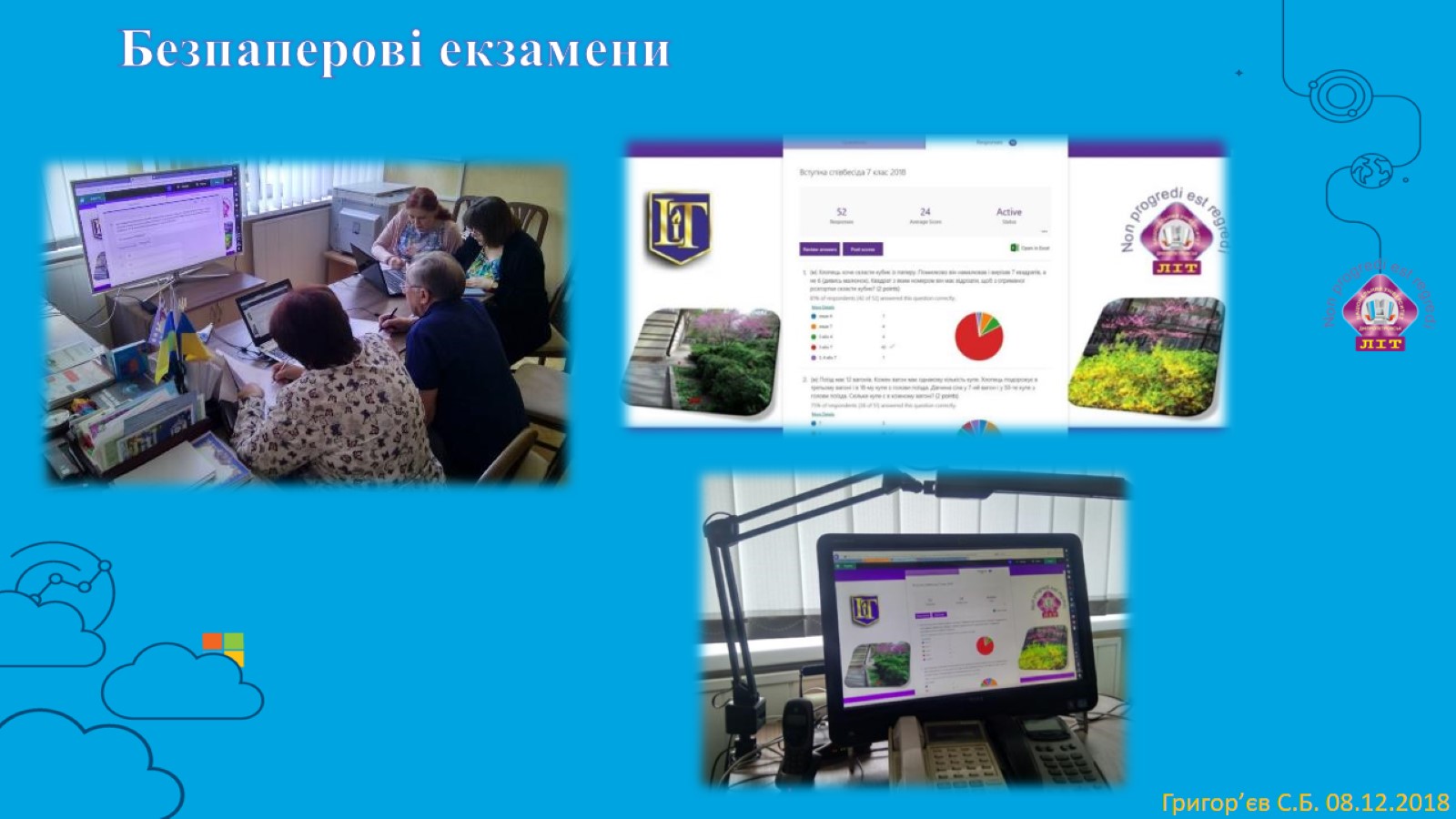 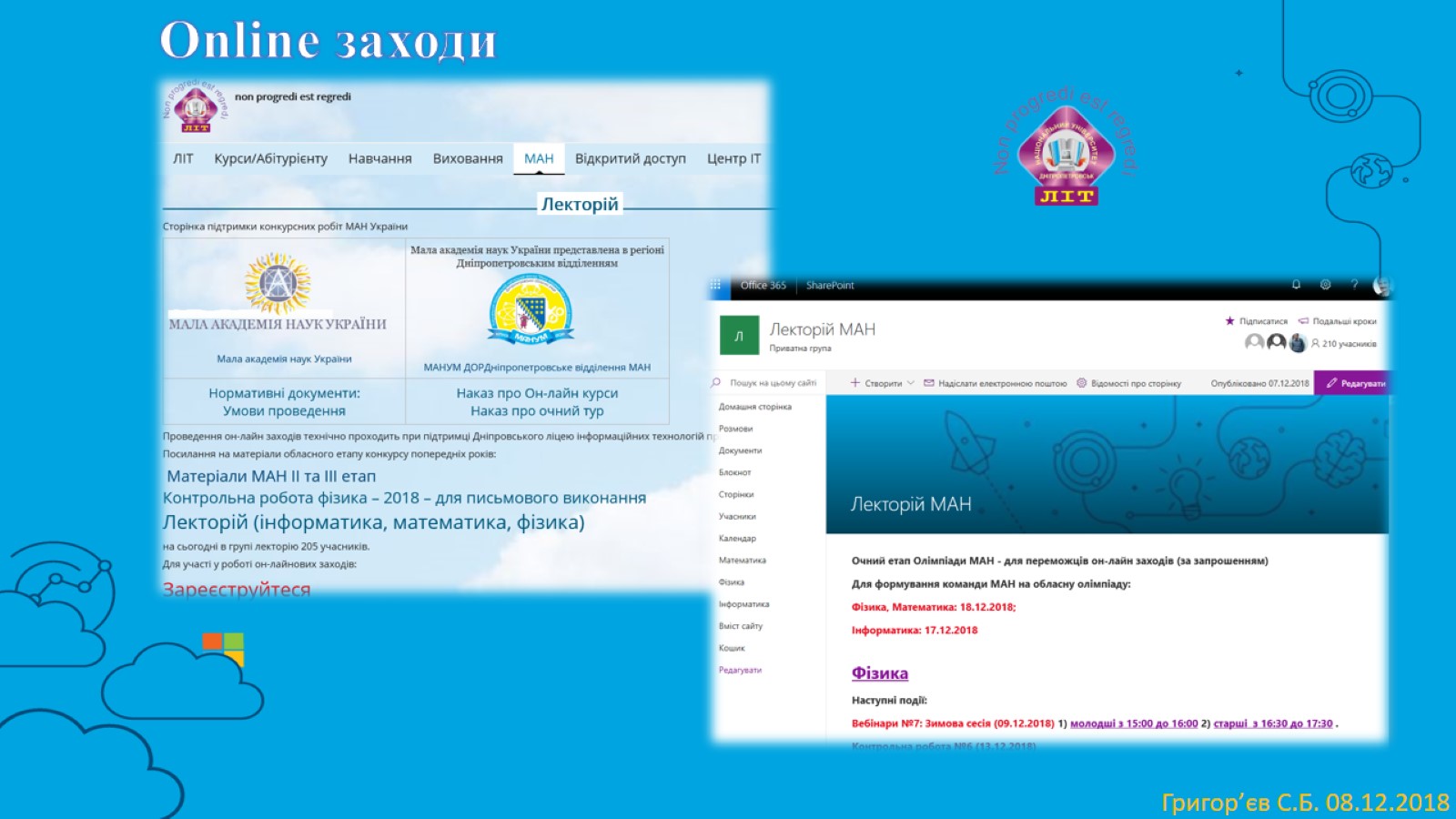 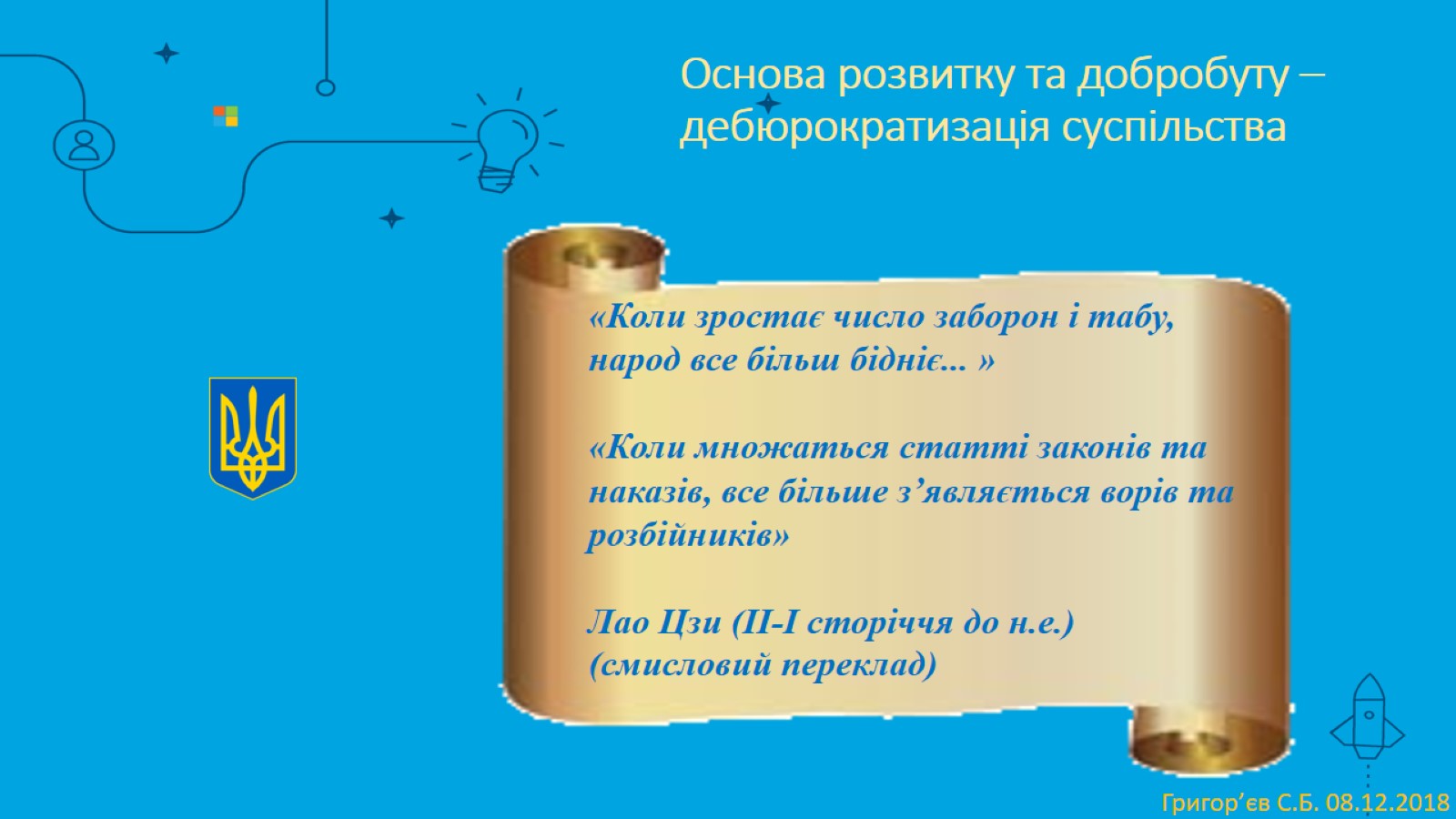 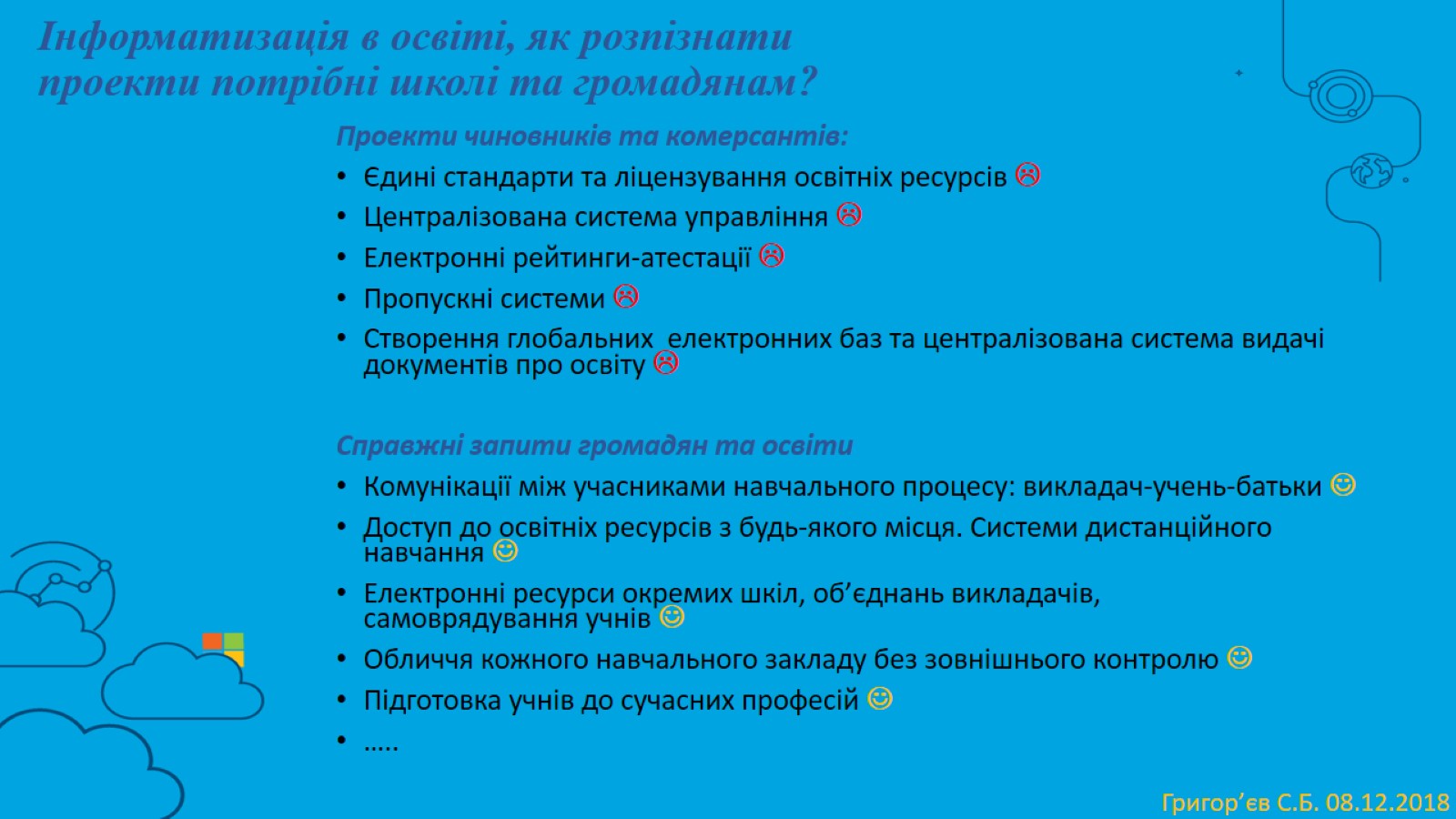 Інформатизація в освіті, як розпізнати проекти потрібні школі та громадянам?
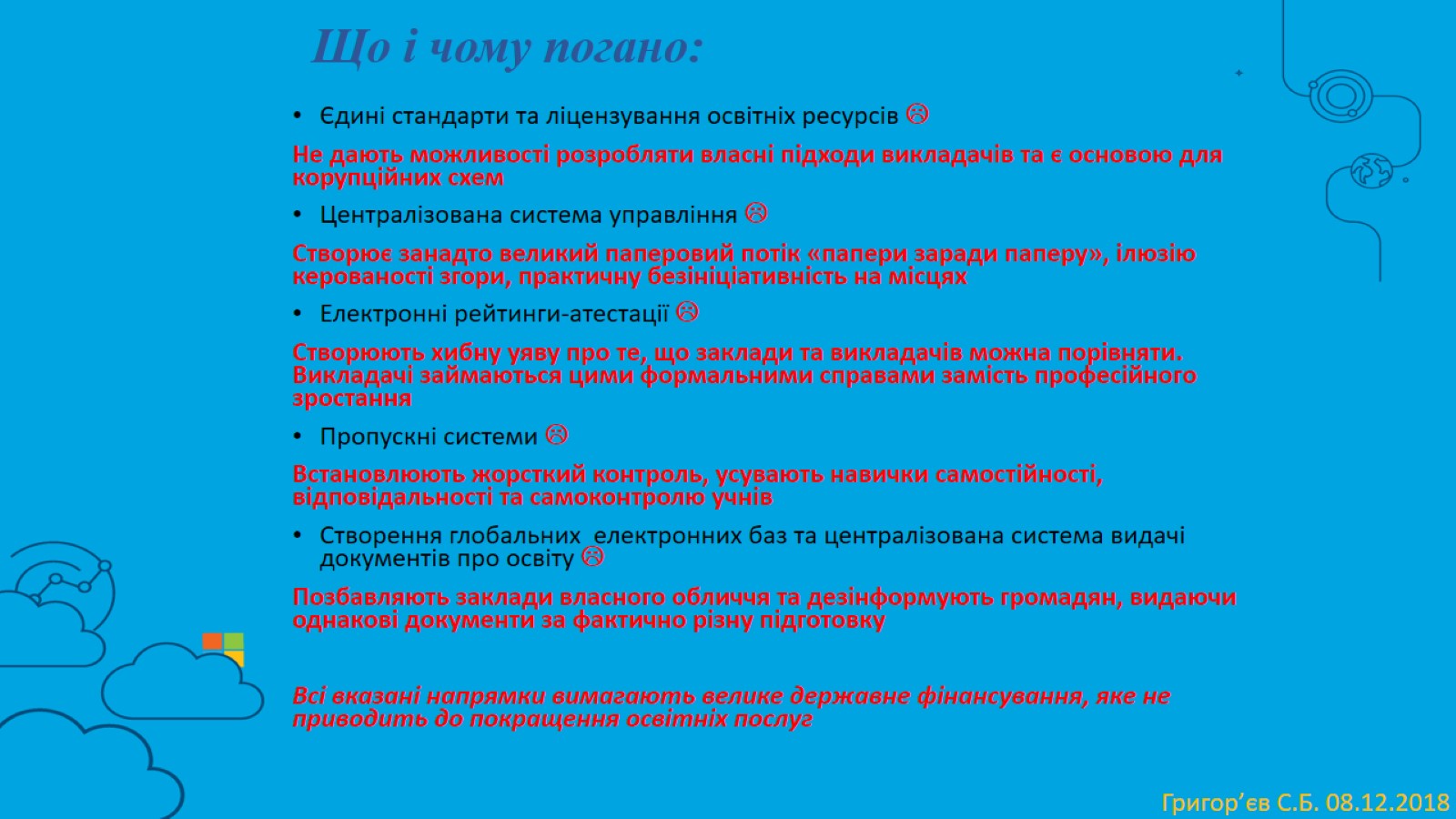 Що і чому погано:
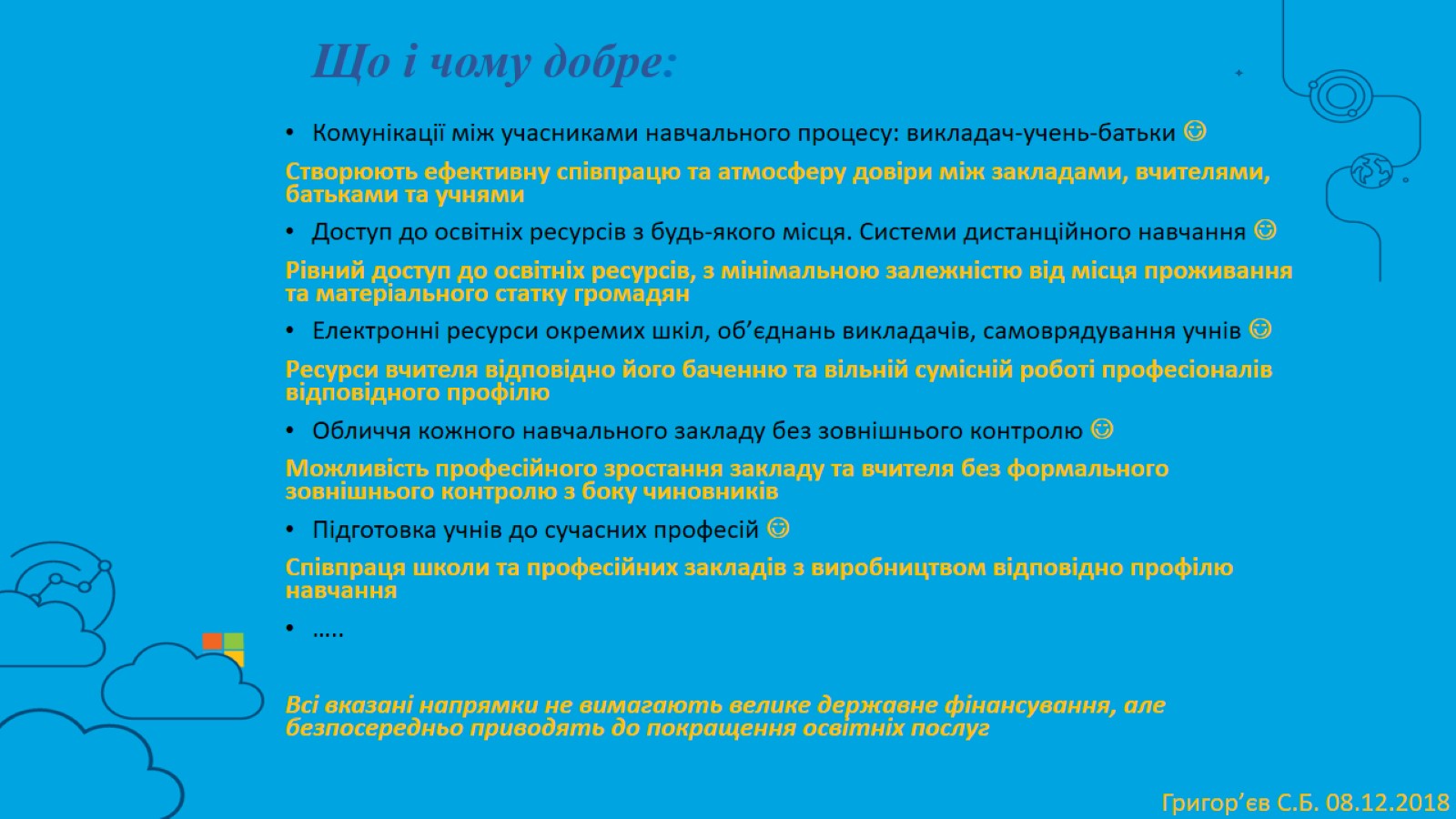 Що і чому добре:
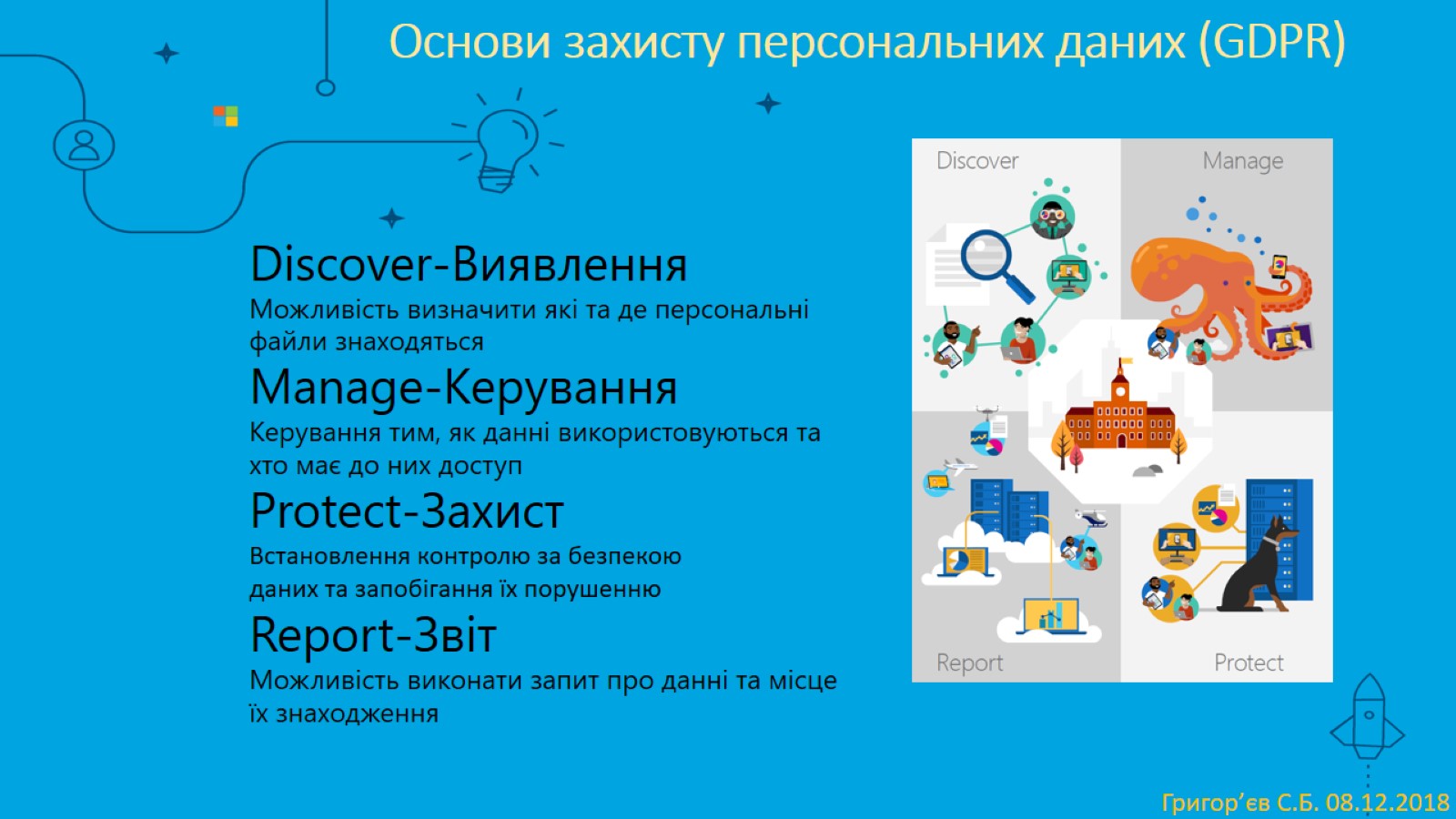 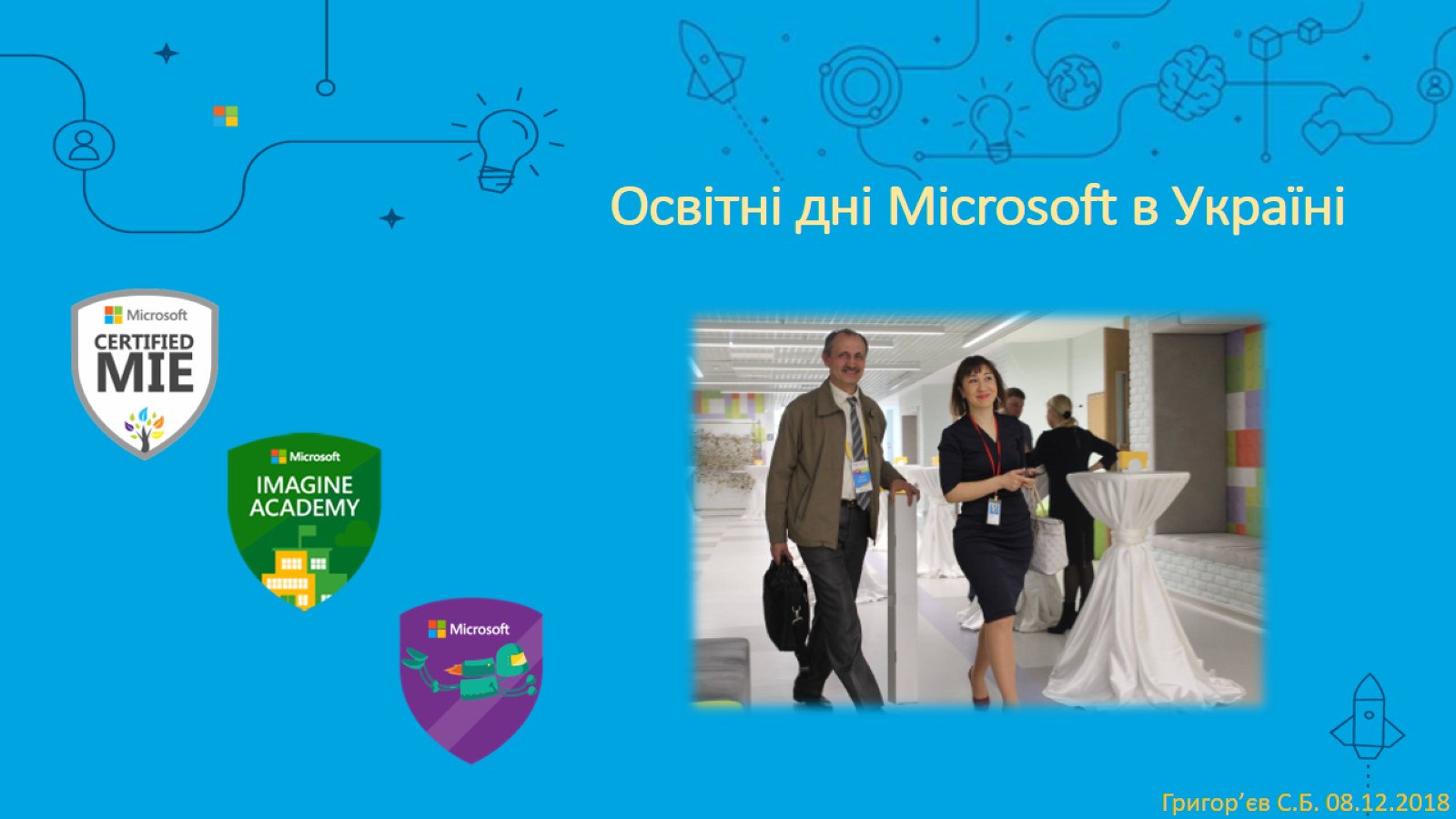 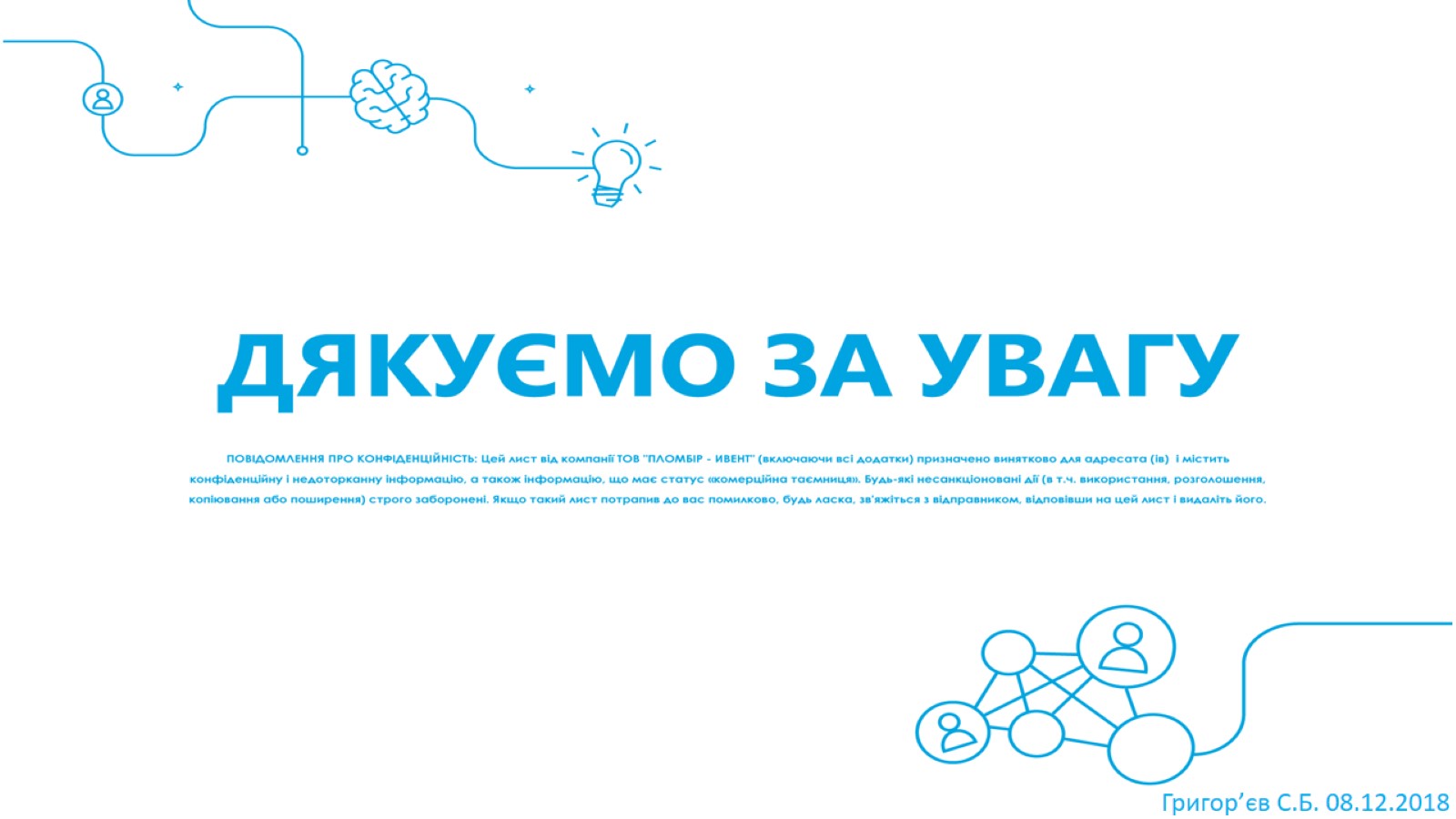